Caso 2
Pz maschio di 71 anni
Pz entra in ospedale per stato confusionale.
Dopo circa 1 settimana peggioramento della del quadro con iniziale sepsi di ndd.
Esegue valutazione mediante TC con mdc e successivo approfondimento RM
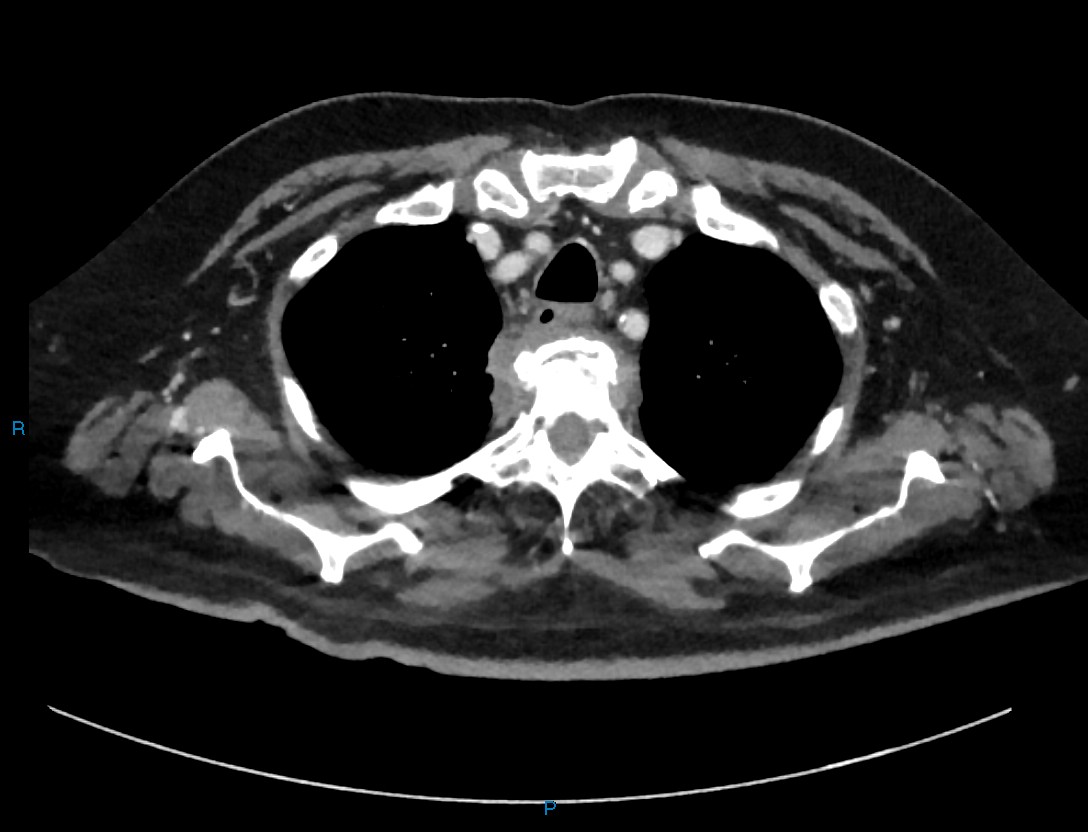 Fase venosa
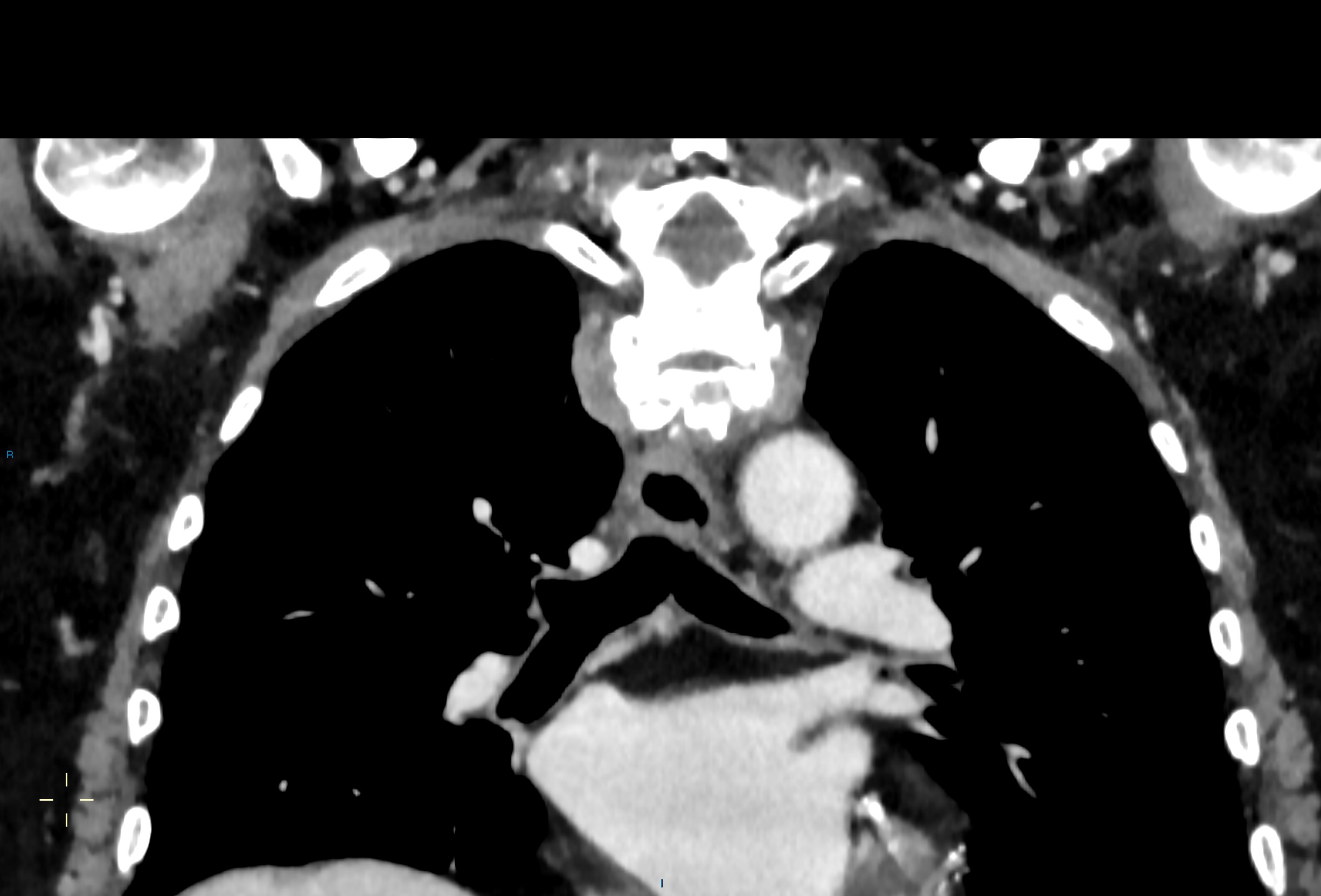 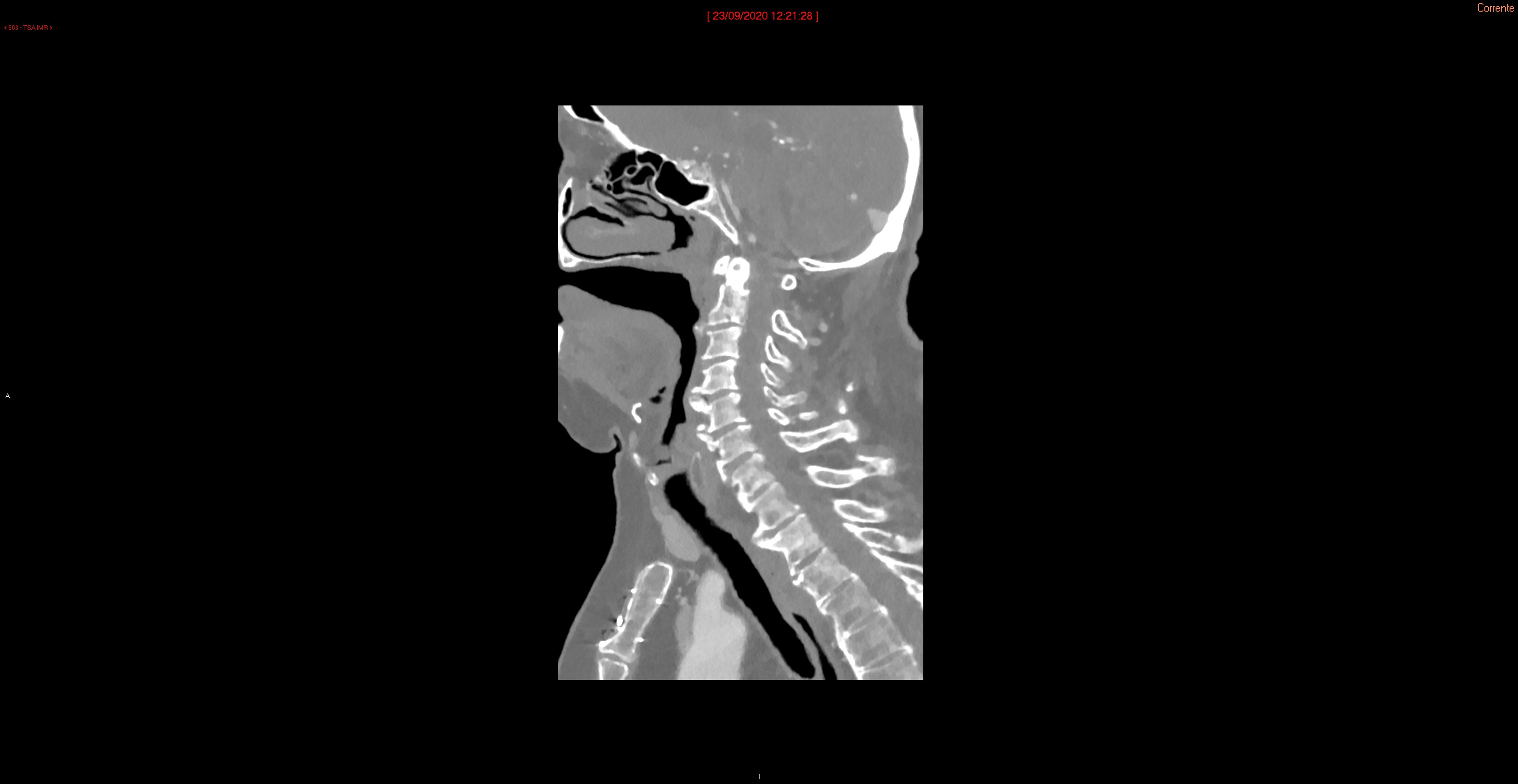 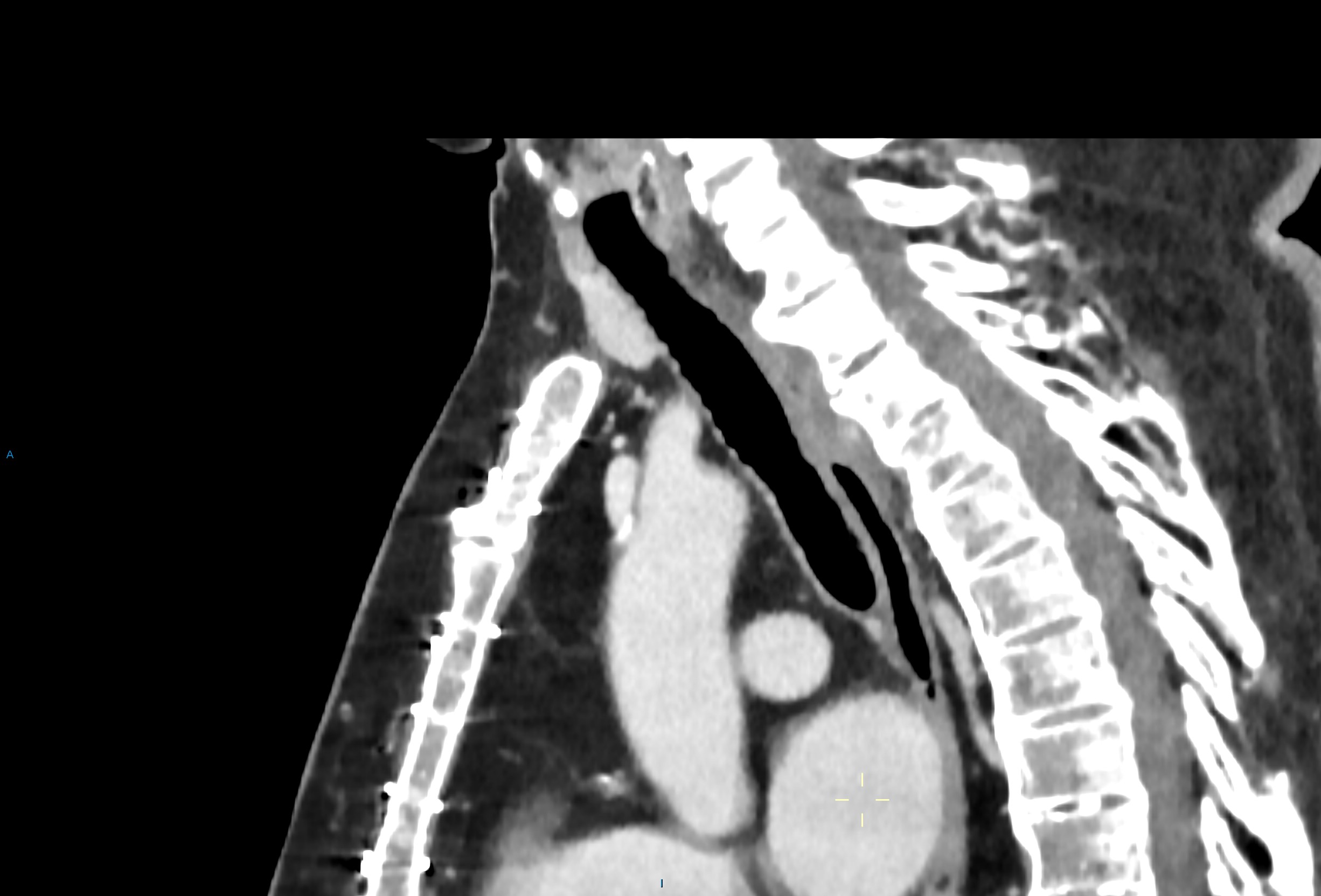 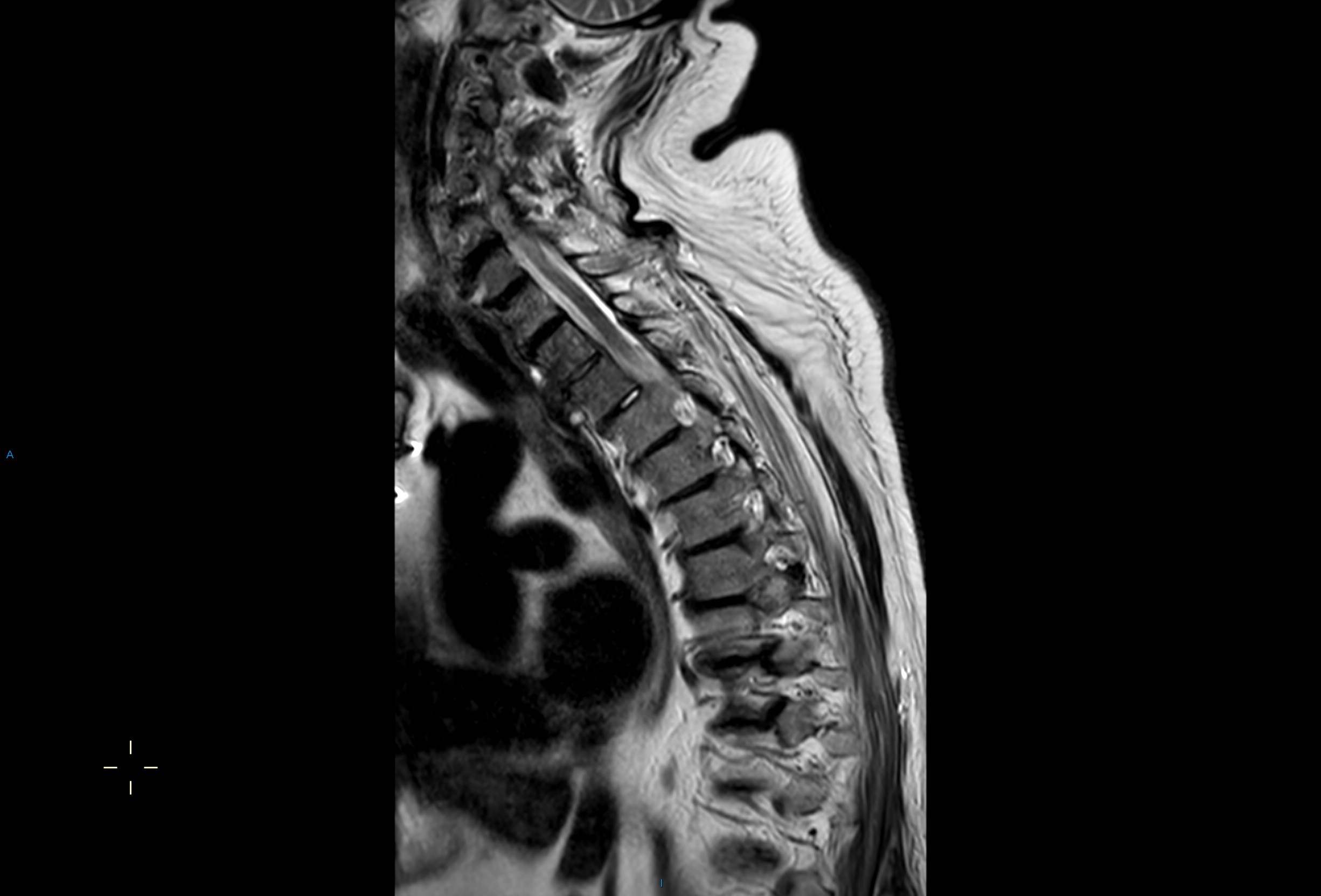 T2
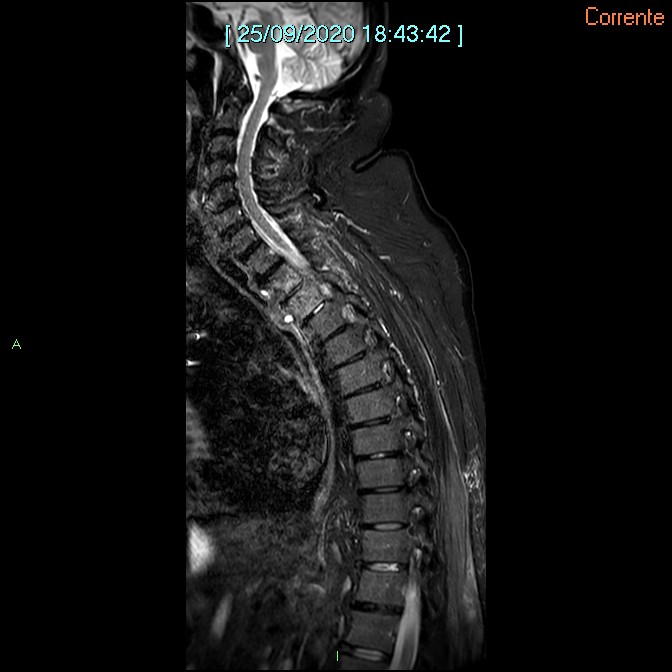 T2 STIR
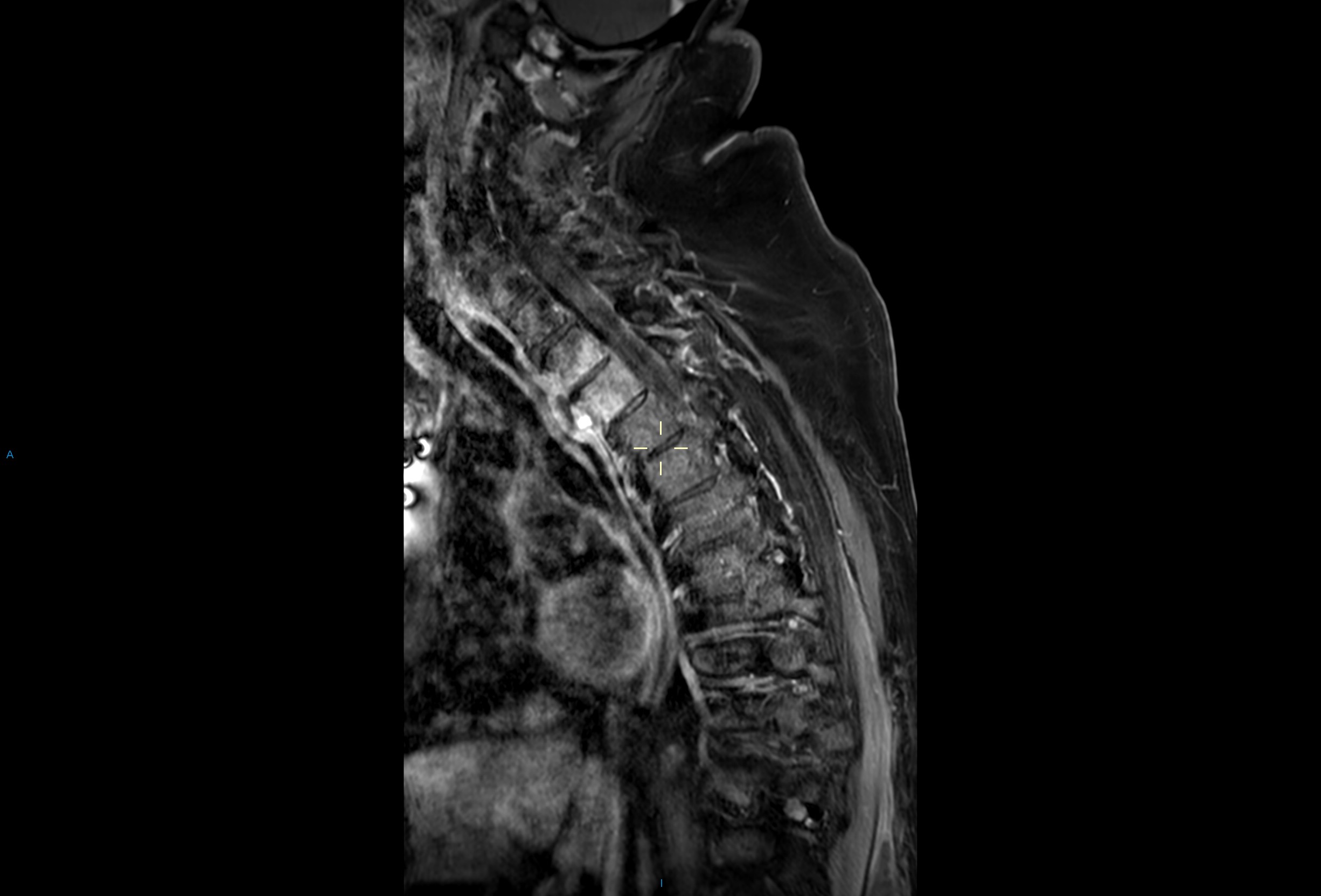 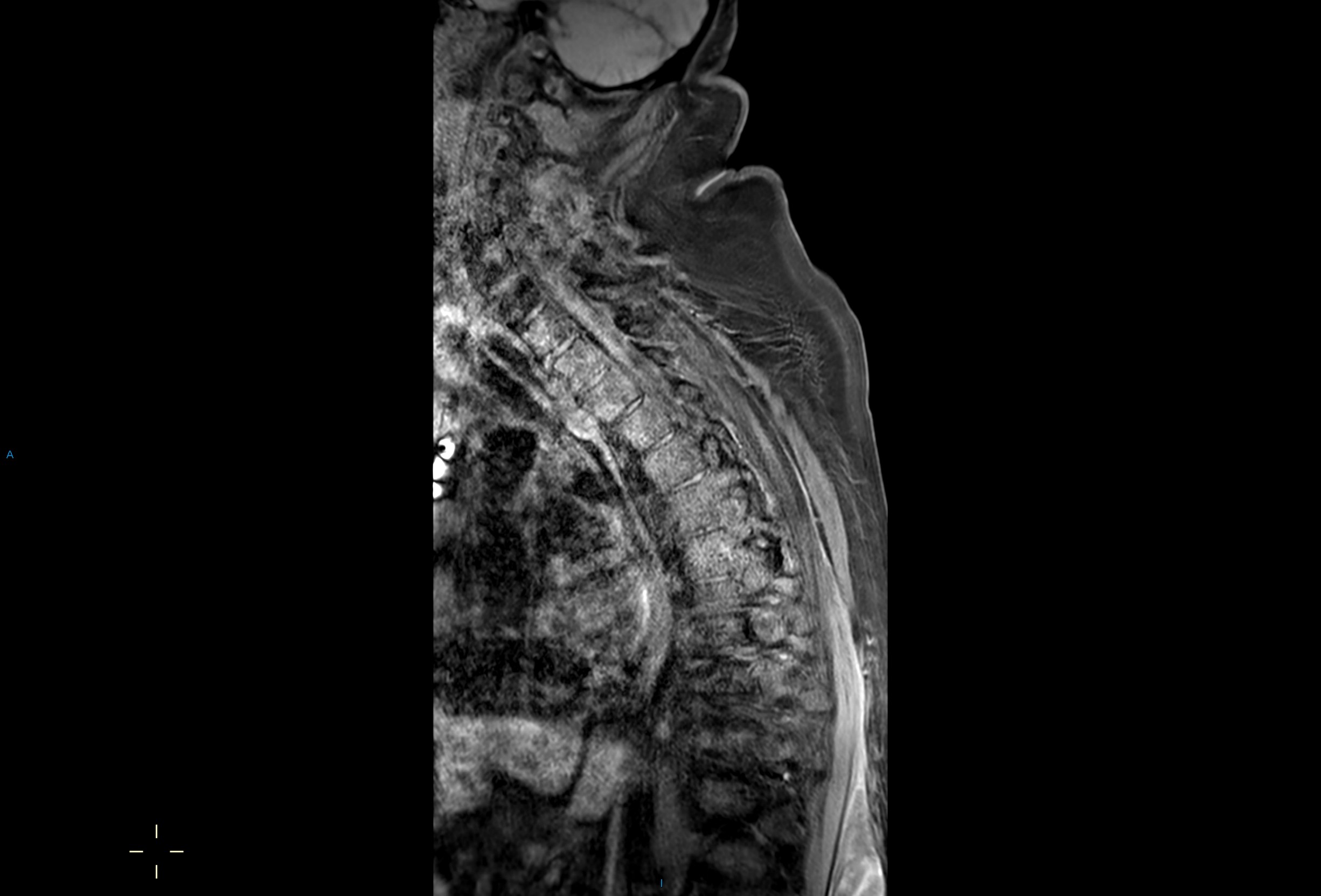 T1 Dixon fat sat + mdc
T1 Dixon fat sat
Confronto TC RM
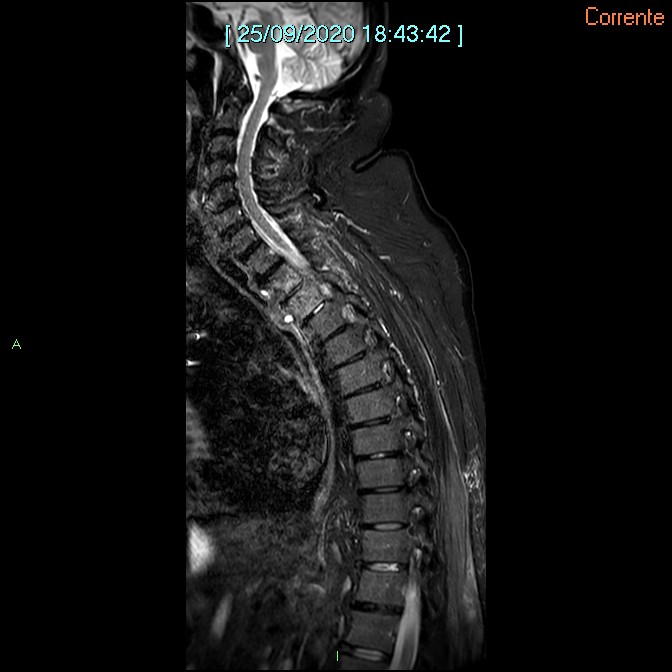 Confronto TC RM
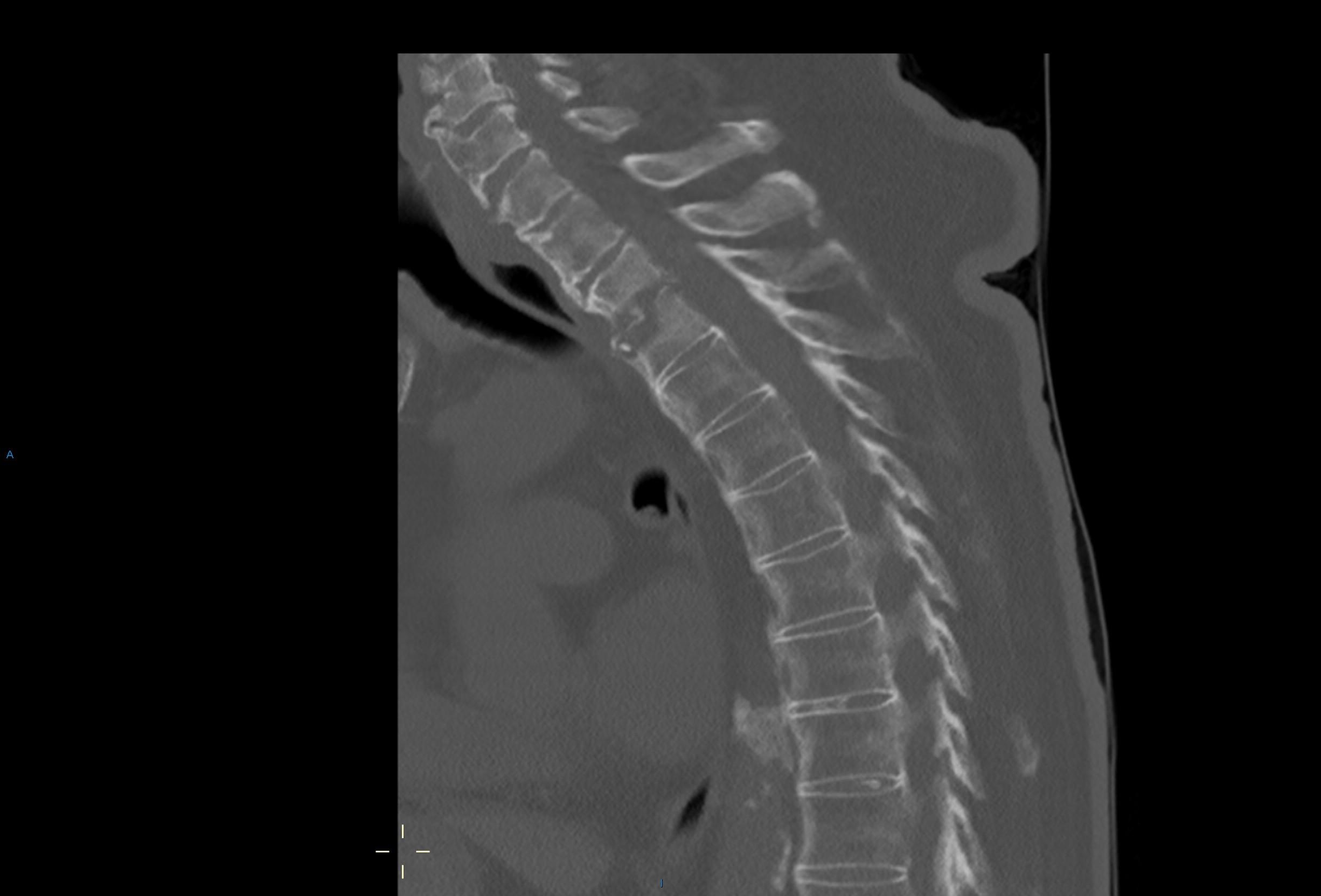 Controllo TC a 2 mesi